L’ORAL DANS LES NOUVEAUX PROGRAMMES
« Le monde entier peut être appelé à l’intérieur d’un mot », Valère Novarina
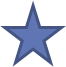 Formation de Lettres
Vendredi 29 avril
Collège du Parc, Illkirch

Anne-Laure Buret-Zdarsky, collège de Lauterbourg
INTRODUCTION
Première entrée dans le programme disciplinaire, à chaque cycle. 

Eloignement d’une formation commune basée sur le triptyque « Lire-Dire-Ecrire » 

Ambition affichée de faire de l’oral un vrai objet d’apprentissage.
I CONSTAT
A L’oral, un « serpent de mer » des pratiques pédagogiques

Le système éducatif français privilégie l’écrit

Corrélé le plus souvent aux compétences de lecture et d’écriture, il est rarement perçu comme un objet d’apprentissage à part entière

C’est un objet d’apprentissage qui paraît souvent chronophage
I CONSTAT
B L’apparition d’une épreuve orale pour l’obtention du DNB

Légitimation de l’oral comme objet d’apprentissage

Mais le piège serait de « réduire les apprentissages de l’oral à ses aspects exclusivement techniques, même si ces éléments sont nécessaires et doivent être étudiés. » Patrick Laudet, IGEN de lettres. 

Trop souvent, les techniques de maîtrise de l’oral sont celles de l’écrit ou presque : «dans les oraux actuellement, on écoute chez les meilleurs élèves un « écrit oralisé ».  Patrick Laudet, IGEN de lettres.
I CONSTAT
C DE NOUVELLES ORIENTATIONS EN 2016

La maîtrise de l’oral fait l’objet d’une attention constante, d’un travail régulier, fréquent

Tous les aspects de l’oral sont sollicités

L’objectif « oral » peut être un objectif de séance à lui tout seul. 

L’objet d’étude d’une séance peut ne pas être un écrit. 

Une séquence peut voir ses objectifs principaux tournés vers l’apprentissage du langage oral
II LES TEXTES OFFICIELS
A CYCLE 3
II LES TEXTES OFFICIELS
A CYCLE 3
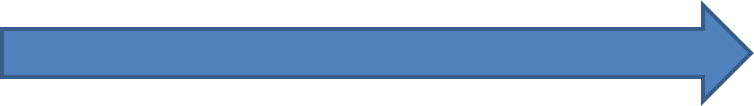 II LES TEXTES OFFICIELS
B CYCLE 4
II LES TEXTES OFFICIELS
B CYCLE 4
III DES SITUATIONS PEDAGOGIQUES CONCRETES
L’oral est par définition volatile

	Emploi nécessaire d’enregistrements audio, vidéo

Tous les élèves peuvent s’exprimer à l’oral dans le temps scolaire
Chaque élève peut avancer à son rythme
L’écoute est favorisée
L’élève peut s’auto-évaluer (ou évaluation entre pairs ou évaluation professorale)
Cela laisse une « trace » nécessaire à tout apprentissage (utilisation de moodle – ent de l’établissement)
III DES SITUATIONS PEDAGOGIQUES CONCRETES
A POUR ECOUTER, COMPRENDRE, INTERPRETER DES MESSAGES
 
Travailler sur des enregistrements vocaux (deux ressources indispensables : http://www.litteratureaudio.com/ et http://www.edutheque.fr/accueil.html

Utiliser la lecture audio pour découvrir les premiers chapitres d’un roman, ou tout au long du roman, comme outil de différenciation pédagogique. 

Travailler la lecture expressive, la mise en voix des textes pour soutenir la compréhension. Supports numériques : audacity, soundcloud (plateforme de lecture et d’enregistrement de musiques et de sons) – jamendo (pour les fichiers sons libres de droits) pour une mise en voix augmentée (l’apport du son peut souligner l’intention du personnage, le registre choisi).
III DES SITUATIONS PEDAGOGIQUES CONCRETES
A POUR ECOUTER, COMPRENDRE, INTERPRETER DES MESSAGES

Dans le cadre des lectures analytiques, prévoir un temps de parole long en début de séance pour récolter les impressions de lecture. La restitution du sens du texte est souvent plus riche que lorsqu’un guidage méthodologique, oral ou écrit, est imposé par l’enseignant. 

Privilégier les questions ouvertes.

Ménager de courtes concertations en binômes, avant exposé au groupe classe (avant, pendant, après l’étude d’un texte)

Reformuler, raconter, résumer une idée, un texte, une leçon : création de cartes heuristiques avec les supports numériques free mind, mind manager et SimpleMind pour les tablettes. 

Ecouter les remarques d’élèves pour les reformuler, les enrichir, les discuter
III DES SITUATIONS PEDAGOGIQUES CONCRETES
B POUR MIEUX LIRE ET MIEUX ECRIRE

S’entraîner à la lecture expressive : un rituel de classe ? Entraînement chez soi – entraînement en salle informatique avec enregistrement grâce au logiciel audacity (auto-évaluation ou évaluation par un pair sur des critères définis ensemble) – projet d’AP (travail sur le décodage, la fluence, seul et en binôme)

Travailler le brouillon oral pour mieux accéder à l’écrit. Support numérique : fonction dictaphone d’un lecteur MP3.
III DES SITUATIONS PEDAGOGIQUES CONCRETES
C POUR PARLER, S’EXPRIMER DE FACON MAITRISEE, ADAPTEE A SON AUDITOIRE

Confier aux élèves la formulation du lien avec ce qui précède en début de séance, et la récapitulation des acquis en fin de séance

En fin de séquence, confier aussi aux élèves le bilan oral des différents objectifs travaillés : présenter la séquence sous forme d’une émission radiophonique où les élèves présenteraient une chronique sur un aspect de la séquence (critique littéraire, biographie d’un auteur, critique d’œuvre d’art… à la manière des émissions de France Inter ou France Culture Ephéméride, Tableauscopie écoutés préalablement en podcast).
III DES SITUATIONS PEDAGOGIQUES CONCRETES
C POUR PARLER, S’EXPRIMER DE FACON MAITRISEE

Faire appel aux exposés « minute » : l’élève, sans lire ses notes, présente une recherche éclairant un point du cours en 60 secondes, top chrono ! Ou bien pendant le cours, afin d’éclairer un bilan, donner à l’élève une tablette avec un accès à une ressource numérique présélectionnée. 5 minutes de lecture et de préparation pour exposer en une minute, avec ses propres mots, ce qu’il a compris et appris. 


Proposer deux à trois exposés plus « formels » dans l’année pour préparer à l’épreuve orale du DNB : enregistrement sur audacity pour auto ou co-évaluation.
III DES SITUATIONS PEDAGOGIQUES CONCRETES
C POUR PARLER, S’EXPRIMER DE FACON MAITRISEE

Enregistrer en direct (en jouant le jeu du direct donc en se disciplinant, en parlant correctement, distinctement) en classe, des réactions libres face à un texte ou un document iconographique : cet enregistrement pourra servir de support de travail pour une séance outil de la langue. 

Varier les jeux de rôle : prendre la voix (voire les traits) d’un personnage, d’un auteur,  d’un Dieu ou d’une divinité, d’un monstre, être le guide d’un musée imaginaire ou d’une exposition bien réelle avec création d’audioguides, être un rédacteur en chef d’un journal…
III DES SITUATIONS PEDAGOGIQUES CONCRETES
C POUR PARLER, S’EXPRIMER DE FACON MAITRISEE

Diversifier les restitutions orales de lecture : 

organisation d’un café littéraire à la manière de la Grande Librairie, organisation d’une émission littéraire radiophonique à la manière du Masque et de la Plume ou de la Dispute
Création de bande-annonce avec movie-maker (ajout d’une bande-son et de la voix)
Restitution orale à l’aide d’un kamishibai, d’une « boîte de lecture »
Organisation d’un speed-booking
Conception d’un journal télévisé 
Création d’une vidéo de BookTuber 
« Goûter » littéraire
III DES SITUATIONS PEDAGOGIQUES CONCRETES
D POUR PARTICIPER A DES ECHANGES DE FACON CONSTRUCTIVE

Réaliser l’interview imaginaire d’un personnage, d’un auteur étudié en classe (œuvre intégrale ou lecture cursive). L’interview des deux élèves (intervieweur, interviewé) peut être enregistrée (audio ou vidéo) 

réaliser l’interview « en vrai » d’un auteur dans le cadre du projet académique des Rencontres d’écrivain, ou bien d’un acteur de la vie du collège.
III DES SITUATIONS PEDAGOGIQUES CONCRETES
D POUR PARTICIPER A DES ECHANGES DE FACON CONSTRUCTIVE


Jouer un procès en prenant le rôle des personnages principaux du livre étudié 

Pratiquer la joute oratoire
III DES SITUATIONS PEDAGOGIQUES CONCRETES
D POUR PARTICIPER A DES ECHANGES DE FACON CONSTRUCTIVE

Participer à un débat de façon informelle : exprimer un avis, fonder, justifier ses choix pour développer le sens critique et l’ouverture aux autres


Participer à un débat contradictoire dans lequel l’enseignant peut être le modérateur (dans les plus petites classes) ou bien l’élève lui-même 

Participer à un débat normé, formalisé, à la manière d’une émission télévisée ou radiophonique. Support numérique : utilisation de wiki pour les écrits collaboratifs ( les élèves préparent leurs arguments sur cet espace)
III DES SITUATIONS PEDAGOGIQUES CONCRETES
E POUR ADOPTER UNE ATTITUDE CRITIQUE
Conscientiser la codification de l’oral 

Le lien parler-écouter doit être développé.
 
- élaboration collective de critères de réussite  et des techniques d’apprentissage (large temps laissé désormais aux pauses métacognitives)

- élèves observateurs des débats et des prestations orales, co-évaluateurs, distribuant et régulant la parole


- aide à la reformulation, reformulation avec des contraintes supplémentaires (syntaxe, réemploi d’un lexique … ), autocorrection, correction mutuelle

- analyse des prestations à partir d’enregistrements audio ou vidéo ; regard critique sur ses propres prestations pour pouvoir progresser et a posteriori regard sur le chemin parcouru…
III DES SITUATIONS PEDAGOGIQUES CONCRETES
F POUR PERCEVOIR ET EXPLOITER LES RESSOURCES EXPRESSIVES ET CREATIVES DE LA PAROLE

Revivifier l’oral en laissant place à une expression créative : lire et faire lire des auteurs qui ont inventé une langue de façon sensible, palpable : Rabelais, Queneau, Tardieu…

 Travailler sur la mise en voix, la mise en espace, le déplacement du corps, le regard autour de petits exercices (non-chronophages !) qui pourront ensuite aider à mettre en valeur un texte littéraire (et pas seulement théâtral) : cercle de profération, « grande traversée », « lignée imaginaire », « l’adresse à voix basse », les chœurs antagonistes,  mise en scène radiophonique, récitation chorale, théâtre image, lecture filée, « brigade poétique ». 

Travailler sur la mise en scène d’un texte (accompagnement son et image) et pourquoi pas sur une « petite forme » : présentation théâtralisée de plusieurs textes d’un même auteur.
III DES SITUATIONS PEDAGOGIQUES CONCRETES
F POUR PERCEVOIR ET EXPLOITER LES RESSOURCES EXPRESSIVES ET CREATIVES DE LA PAROLE

Créer un livre polyphonique. Support numérique : la plateforme tumblr ou i.book creator 

Créer une image animée qui devient le support des travaux oralisés des élèves : allier l’image au texte et comprendre ses liens comme l’invite à le faire la nouvelle épreuve du brevet. Support numérique : thinglink
III DES SITUATIONS PEDAGOGIQUES CONCRETES
F POUR PERCEVOIR ET EXPLOITER LES RESSOURCES EXPRESSIVES ET CREATIVES DE LA PAROLE

Créer des capsules sonores et fabriquer des flash codes : outil intéressant pour une déambulation poétique et artistique dans la ville Support numérique : soundcloud (plateforme de lecture et d’enregistrement de musiques et de sons) – jamendo (pour les fichiers sons libres de droits)

Créer un Pecha Kucha : « du japonais ペチャクチャ : « bavardage », « son de la conversation ») - format de présentation orale associée à la projection de 20 diapositives se succédant toutes les 20 secondes (la présentation dure 6 minutes et 40 secondes au total). Cette contrainte impose à l'orateur de l'éloquence et un sens de la narration, du rythme, de la concision, mais aussi de l'expression graphique. » (Source Wikipedia)
III DES SITUATIONS PEDAGOGIQUES CONCRETES
F POUR PERCEVOIR ET EXPLOITER LES RESSOURCES EXPRESSIVES ET CREATIVES DE LA PAROLE

Proposer des séances de discours argumenté (actualité, questions morales, critique littéraire ou cinématographique…) construit avec exorde, argumentation, péroraison, mémorisation, mise en voix, gestuelle 

Organiser un concours d’éloquence (plaider en trois minutes) à la manière du concours Ambassadeur en herbe organisé par l’AEFE 

Construire une séquence sur le genre du  plaidoyer avec une finalité orale.
IV ET LES OUTILS DE LA LANGUE ?
Lors de la J2, nous aborderons le domaine des outils de la langue. Les nouveaux programmes invitent, nous le verrons, à comparer les usages de la langue à l’oral et à l’écrit afin de contribuer à une meilleure connaissance du fonctionnement de la langue.
BIBLIOGRAPHIE SUCCINTE
DES RESSOURCES NUMERIQUES : 

Site Eduscol, Rendez –vous des Lettres, Actes 2014, « Les métamorphoses de la parole à l’heure numérique ». http://eduscol.education.fr/pnf-lettres/
Site Eduscol, Travaux académiques mutualisés en lettres, Thème de travail 2014-2015, « Pratiques de l’oral à l’heure du numérique ». http://eduscol.education.fr/lettres/rezo/traam

DES RESSOURCES « PAPIER » :
Béguin Michel, L’oral a la parole, pratique de l’oral au collège, Ceren, 2013
Dulibine Chantal, Coups de théâtre en classe entière, Argos, 2011. 
Halté Jean-François, L’oral dans la classe, L’Harmatan, 2005
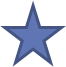